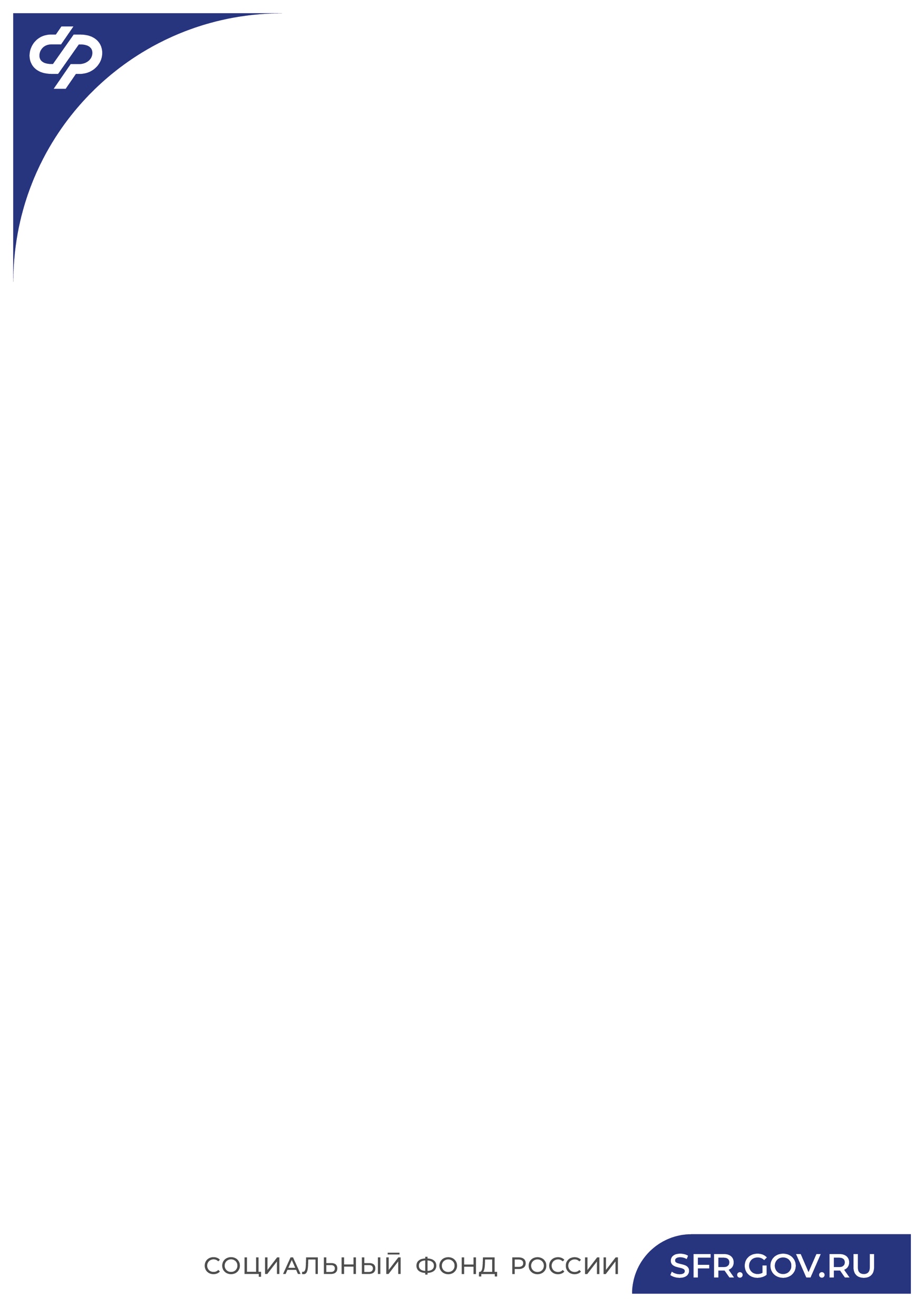 ФИНАНСОВОЕ ОБЕСПЕЧЕНИЕ ПРЕДУПРЕДИТЕЛЬНЫХ МЕР ПО СОКРАЩЕНИЮ ПРОИЗВОДСТВЕННОГО ТРАВМАТИЗМА И ПРОФЕССИОНАЛЬНЫХ ЗАБОЛЕВАНИЙ
Отделение Фонда пенсионного и социального страхования Российской Федерации по Самарской области (далее – отделение Фонда) напоминает Вам о возможности финансирования мероприятий, направленных на сокращение производственного травматизма и профессиональных заболеваний за счет средств, обязательного социального страхования от несчастных случаев на производстве или профессиональных заболеваний.

Финансовое обеспечение предупредительных мер в 2024 г. осуществляется в пределах бюджетных ассигнований, предусмотренных бюджетом Фонда пенсионного и социального страхования Российской Федерации за счет сумм страховых взносов на обязательное социальное страхование от несчастных случаев на производстве и профессиональных заболеваний, подлежащих перечислению страхователем в Фонд в установленном порядке в текущем 2024 г.

Порядок финансового обеспечения и перечень предупредительных мероприятий, на которые страхователь может использовать средства Фонда определен Правилами финансового обеспечения предупредительных мер по сокращению производственного травматизма и профессиональных заболеваний работников и санаторно-курортного лечения работников, занятых на работах с вредными и(или) опасными производственными факторами, утвержденными Приказом Минтруда России от 14.07.2021 № 467н (далее – Правила).

Объем средств, направляемых на указанные цели не может превышать  20 процентов сумм страховых взносов, начисленных им за предшествующий 2023 г. календарный год, за вычетом расходов, произведенных в предшествующем 2023 г. календарном году. Объем средств, может быть увеличен до 30 процентов при условии направления страхователем дополнительного объема средств на санаторно-курортное лечение работников предпенсионного возраста. 

В случае если страхователь с численностью работающих до 100 человек не осуществлял два последовательных календарных года, предшествующие текущему финансовому году, финансовое обеспечение предупредительных мер, объем средств, направляемых таким страхователем на финансовое обеспечение указанных мер, рассчитывается исходя из отчетных данных за три последовательных календарных года.
Для получения государственной услуги страхователь направляет заявление в территориальный орган Фонда по месту своей регистрации в срок до 1 августа 2024 года, следующими способами:
через Единый портал государственных услуг (ЕПГУ) - в электронной форме https://www.gosuslugi.ru/29087/1/info (для страхователя является наиболее целесообразным)
почтовым отправлением - на бумажном носителе: 443041, г. Самара, ул. Садовая, д. 175, ОСФР по Самарской области
- на личном приеме - в форме документа на бумажном носителе (прием заявлений осуществляется клиентскими службами отделения Фонда)
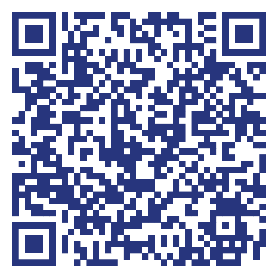 Узнайте больше на официальном сайте